PHY 711 Classical Mechanics and Mathematical Methods
10-10:50 AM  MWF  Olin 103

Plan for Lecture 27: Chap. 9 of F&W
Wave equation for sound in the linear approximation
Sound generation
Sound scattering
11/2/2015
PHY 711  Fall 2015 -- Lecture 27
1
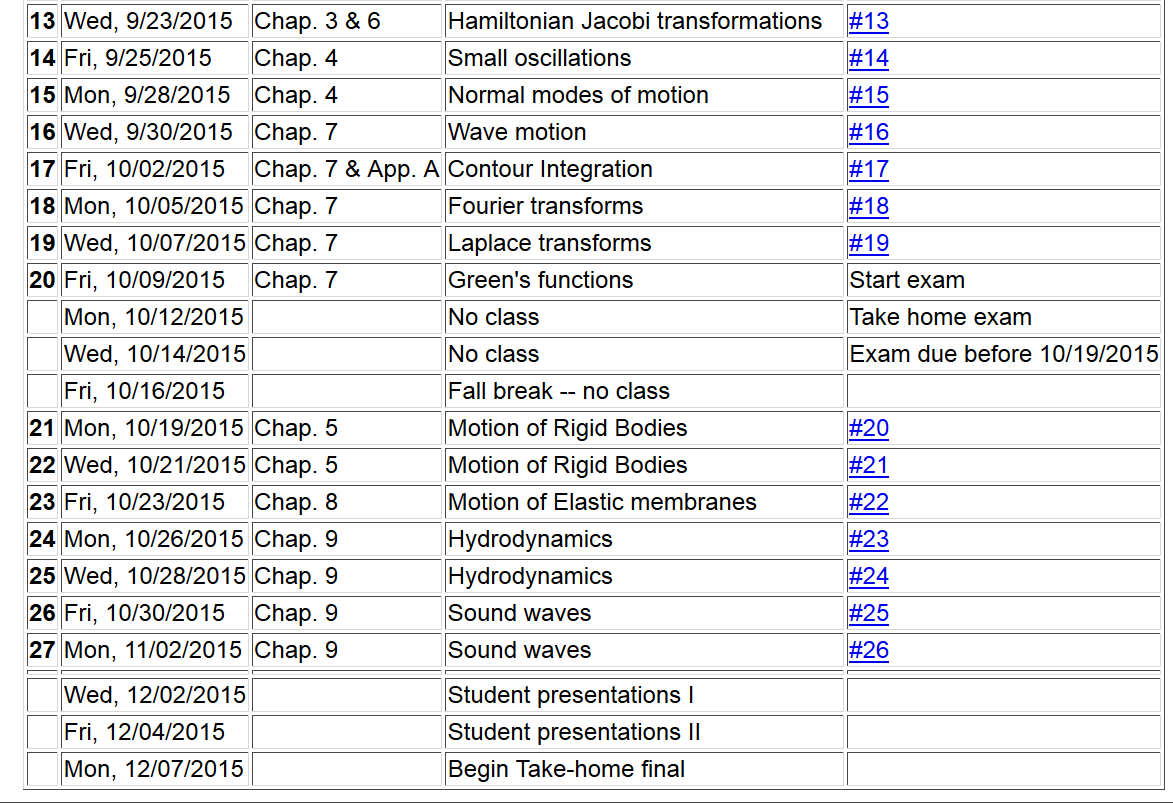 11/2/2015
PHY 711  Fall 2015 -- Lecture 27
2
Solutions to wave equation:
11/2/2015
PHY 711  Fall 2015 -- Lecture 27
3
Wave equation with source:
11/2/2015
PHY 711  Fall 2015 -- Lecture 27
4
Wave equation with source -- continued:
11/2/2015
PHY 711  Fall 2015 -- Lecture 27
5
Derivation of Green’s function for wave equation
11/2/2015
PHY 711  Fall 2015 -- Lecture 27
6
Derivation of Green’s function for wave equation -- continued
11/2/2015
PHY 711  Fall 2015 -- Lecture 27
7
Derivation of Green’s function for wave equation -- continued
11/2/2015
PHY 711  Fall 2015 -- Lecture 27
8
Derivation of Green’s function for wave equation -- continued
11/2/2015
PHY 711  Fall 2015 -- Lecture 27
9
Derivation of Green’s function for wave equation – continued
    need to find A and B.
11/2/2015
PHY 711  Fall 2015 -- Lecture 27
10
Derivation of Green’s function for wave equation – continued
11/2/2015
PHY 711  Fall 2015 -- Lecture 27
11
Derivation of Green’s function for wave equation – continued
11/2/2015
PHY 711  Fall 2015 -- Lecture 27
12
For time harmonic forcing term we can use the corresponding Green’s function:
In fact, this Green’s function is appropriate for boundary conditions at infinity.    For surface boundary conditions where we know the boundary values or their gradients, the Green’s function must be modified.
11/2/2015
PHY 711  Fall 2015 -- Lecture 27
13
11/2/2015
PHY 711  Fall 2015 -- Lecture 27
14
11/2/2015
PHY 711  Fall 2015 -- Lecture 27
15
Wave equation with source:
z
y
x
11/2/2015
PHY 711  Fall 2015 -- Lecture 27
16
Treatment of boundary values for time-harmonic force:
11/2/2015
PHY 711  Fall 2015 -- Lecture 27
17
11/2/2015
PHY 711  Fall 2015 -- Lecture 27
18
11/2/2015
PHY 711  Fall 2015 -- Lecture 27
19
11/2/2015
PHY 711  Fall 2015 -- Lecture 27
20
11/2/2015
PHY 711  Fall 2015 -- Lecture 27
21
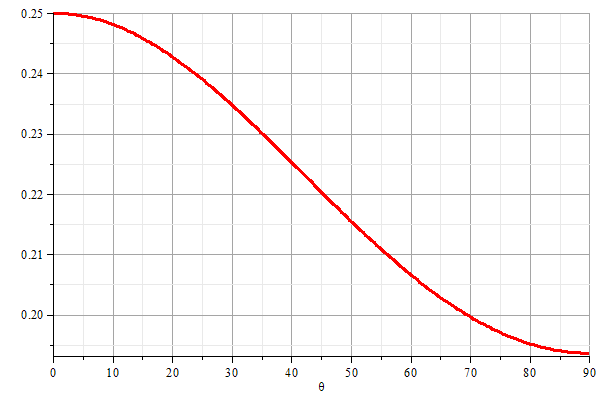 z
q
y
x
11/2/2015
PHY 711  Fall 2015 -- Lecture 27
22
Scattering of sound waves – 
        for example, from a rigid cylinder
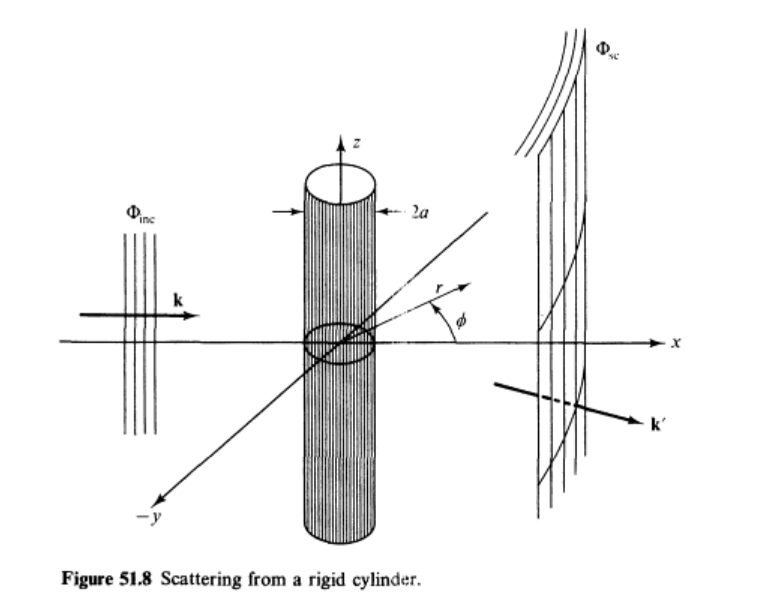 Figure from Fetter and Walecka pg. 337
11/2/2015
PHY 711  Fall 2015 -- Lecture 27
23
Scattering of sound waves – 
        for example, from a rigid cylinder
11/2/2015
PHY 711  Fall 2015 -- Lecture 27
24
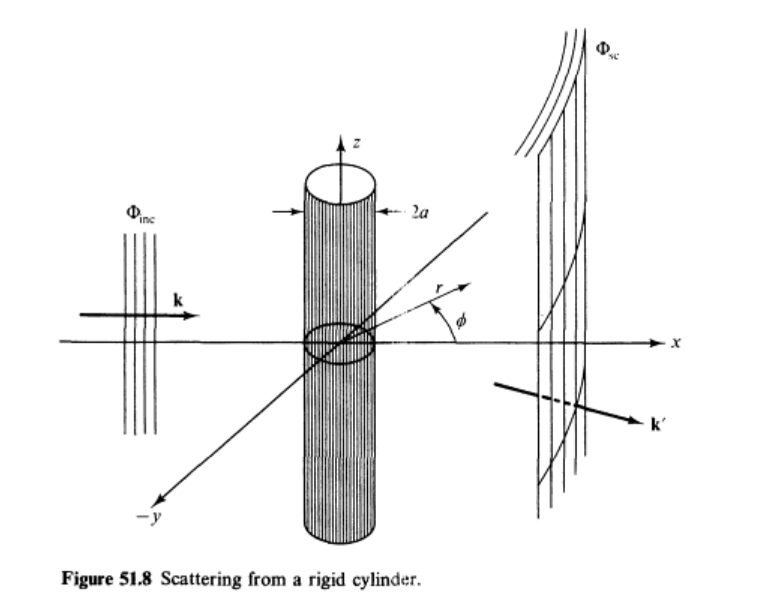 11/2/2015
PHY 711  Fall 2015 -- Lecture 27
25
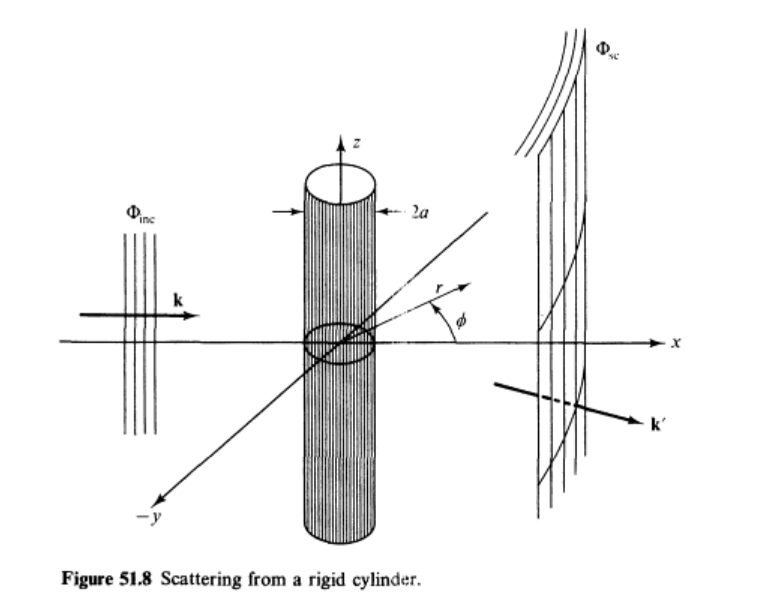 11/2/2015
PHY 711  Fall 2015 -- Lecture 27
26
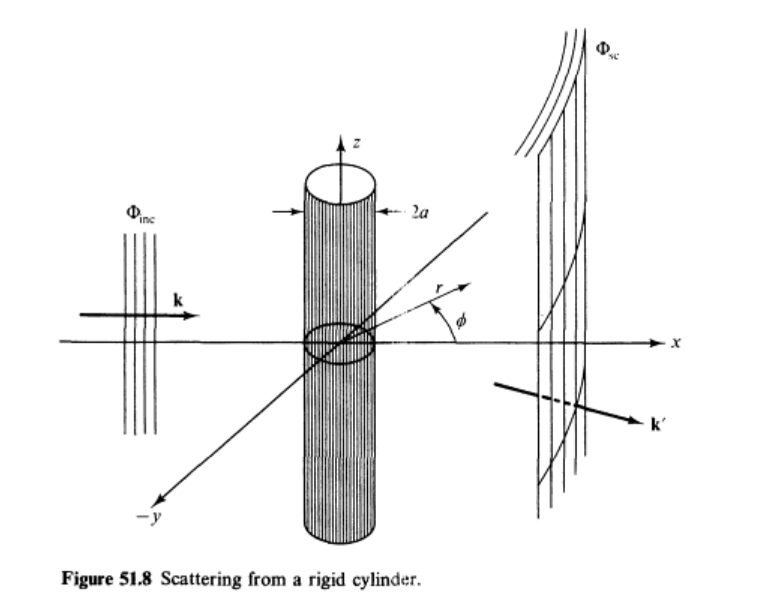 For ka << 1
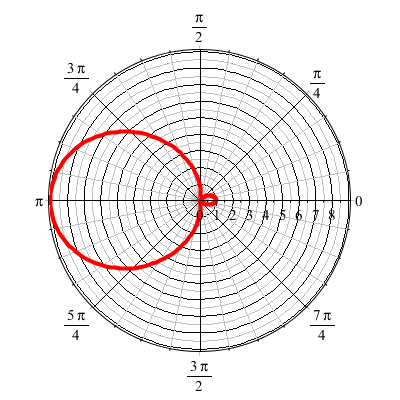 11/2/2015
PHY 711  Fall 2015 -- Lecture 27
27